CAL Database User Guide
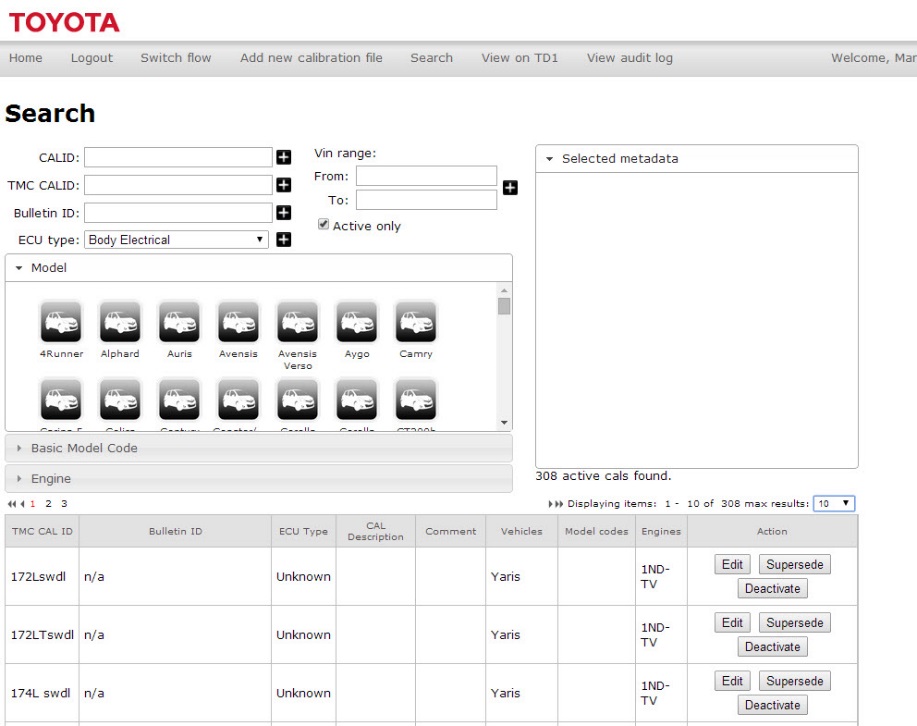 TME Users Only
1
TOYOTA
TOYOTA MOTOR EUROPE
Contents
2
TOYOTA
TOYOTA MOTOR EUROPE
Introduction.
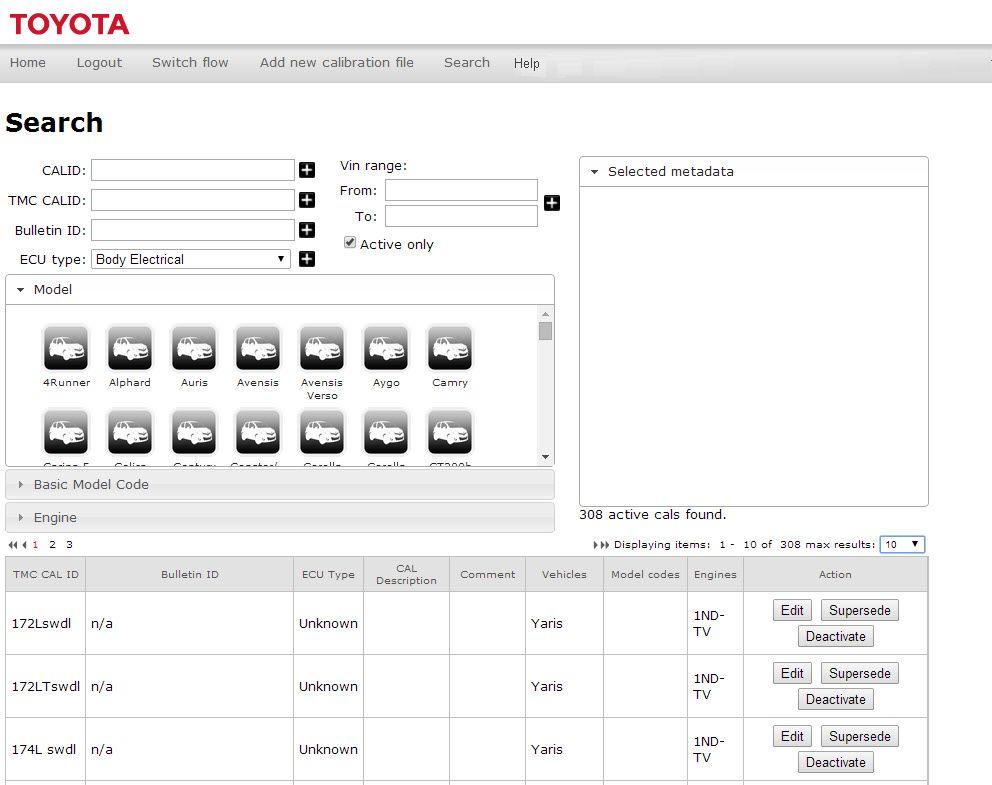 3
TOYOTA
TOYOTA MOTOR EUROPE
The user interface.
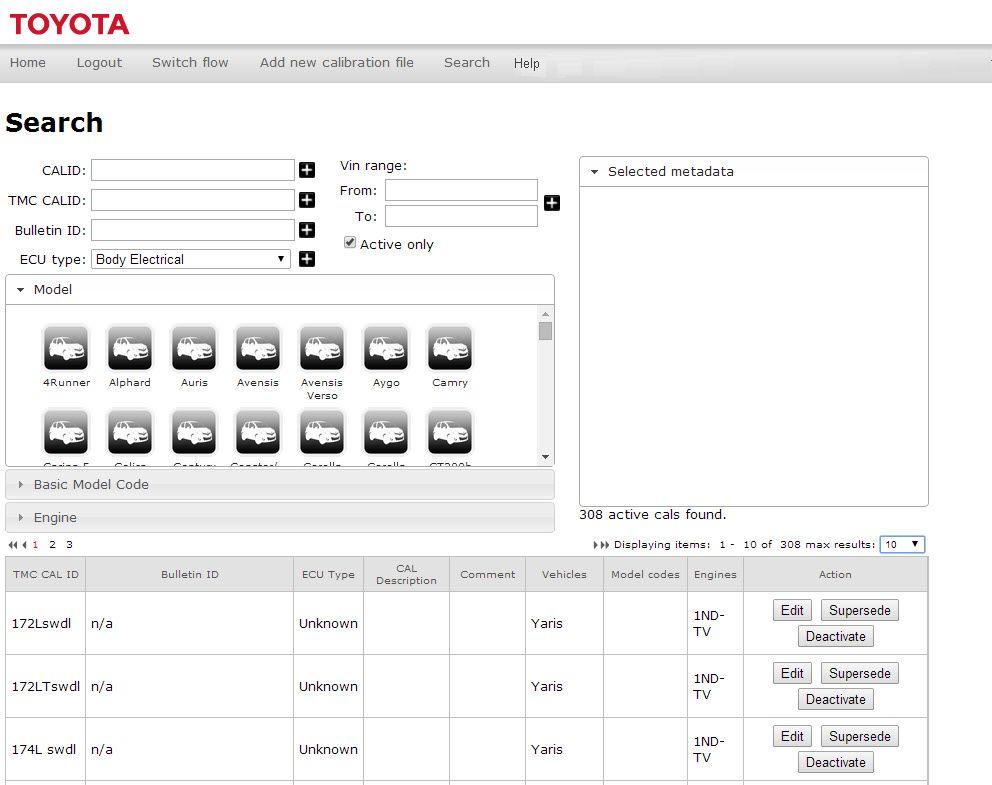 4
TOYOTA
TOYOTA MOTOR EUROPE
Search the database.
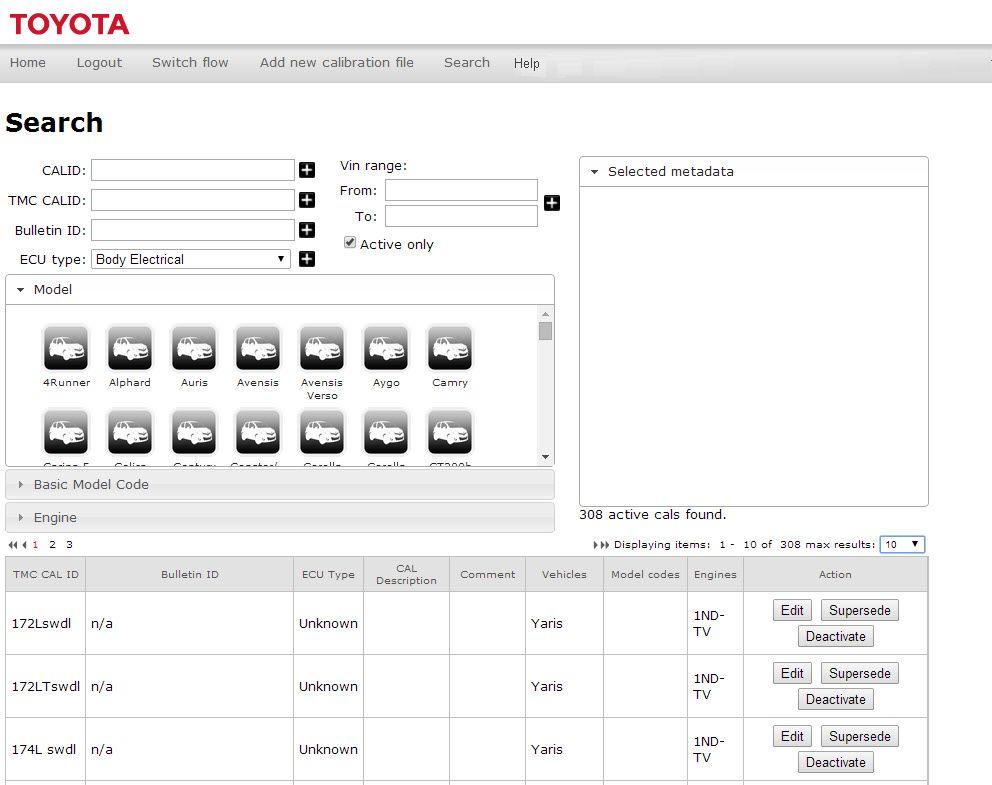 5
TOYOTA
TOYOTA MOTOR EUROPE
Add a new CAL file.
6
TOYOTA
TOYOTA MOTOR EUROPE
Edit a CAL file.
7
TOYOTA
TOYOTA MOTOR EUROPE
End